Systematic Testing of Distributed Systems
Burcu Kulahcioglu Ozkan
TU Kaiserslautern
Summer Term 2019
Distributed systems are prone to bugs!
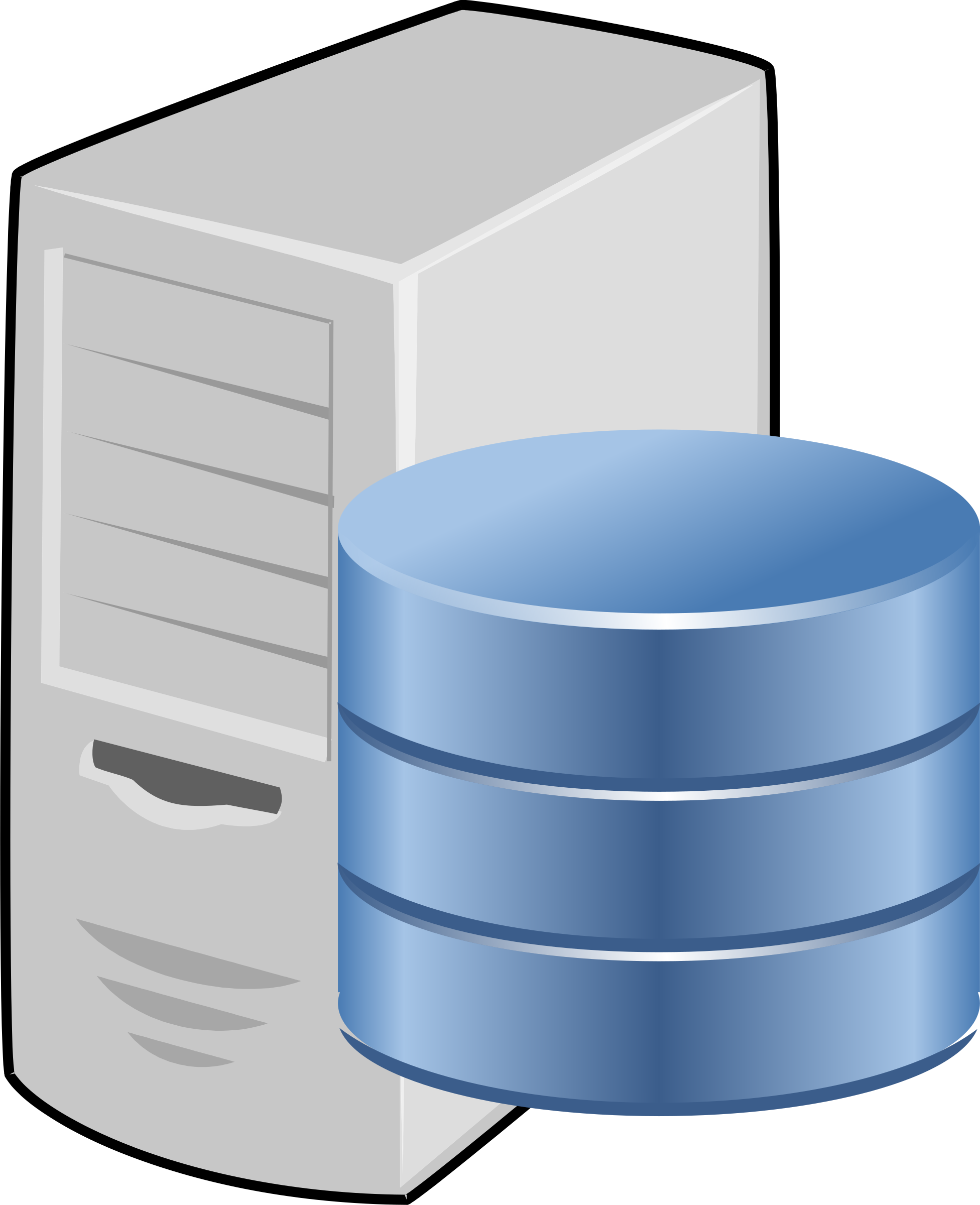 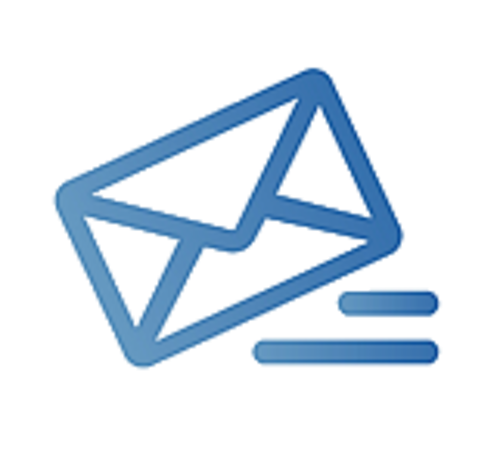 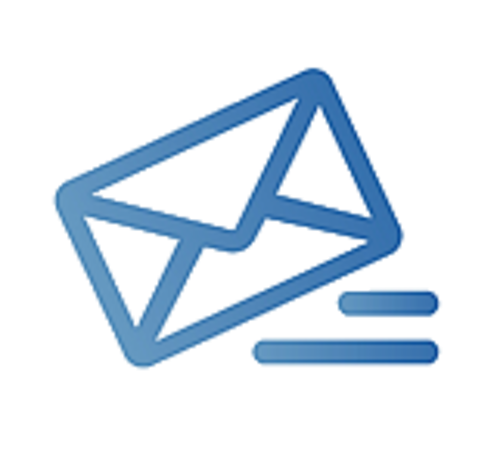 Distribution
Asynchrony
Replication
  …
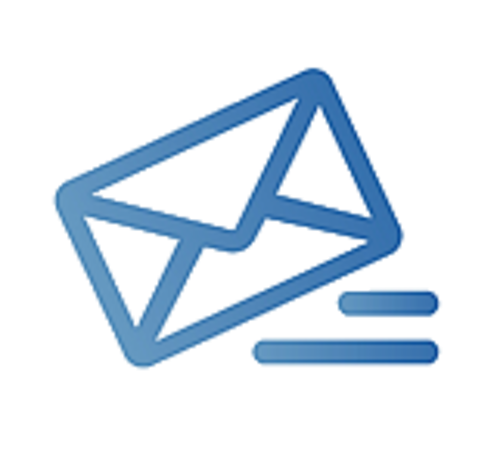 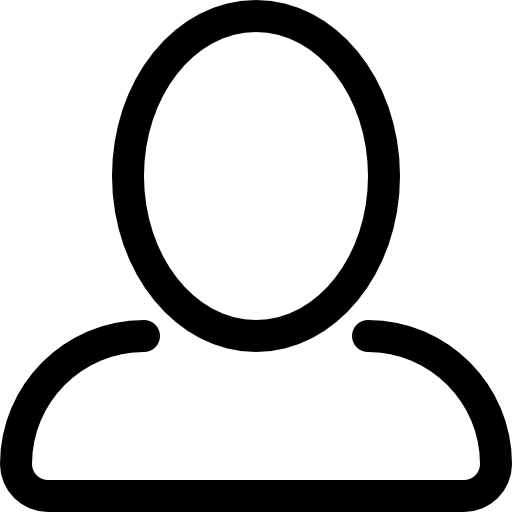 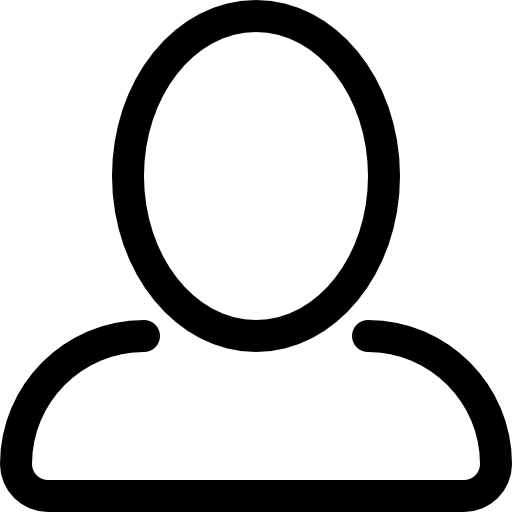 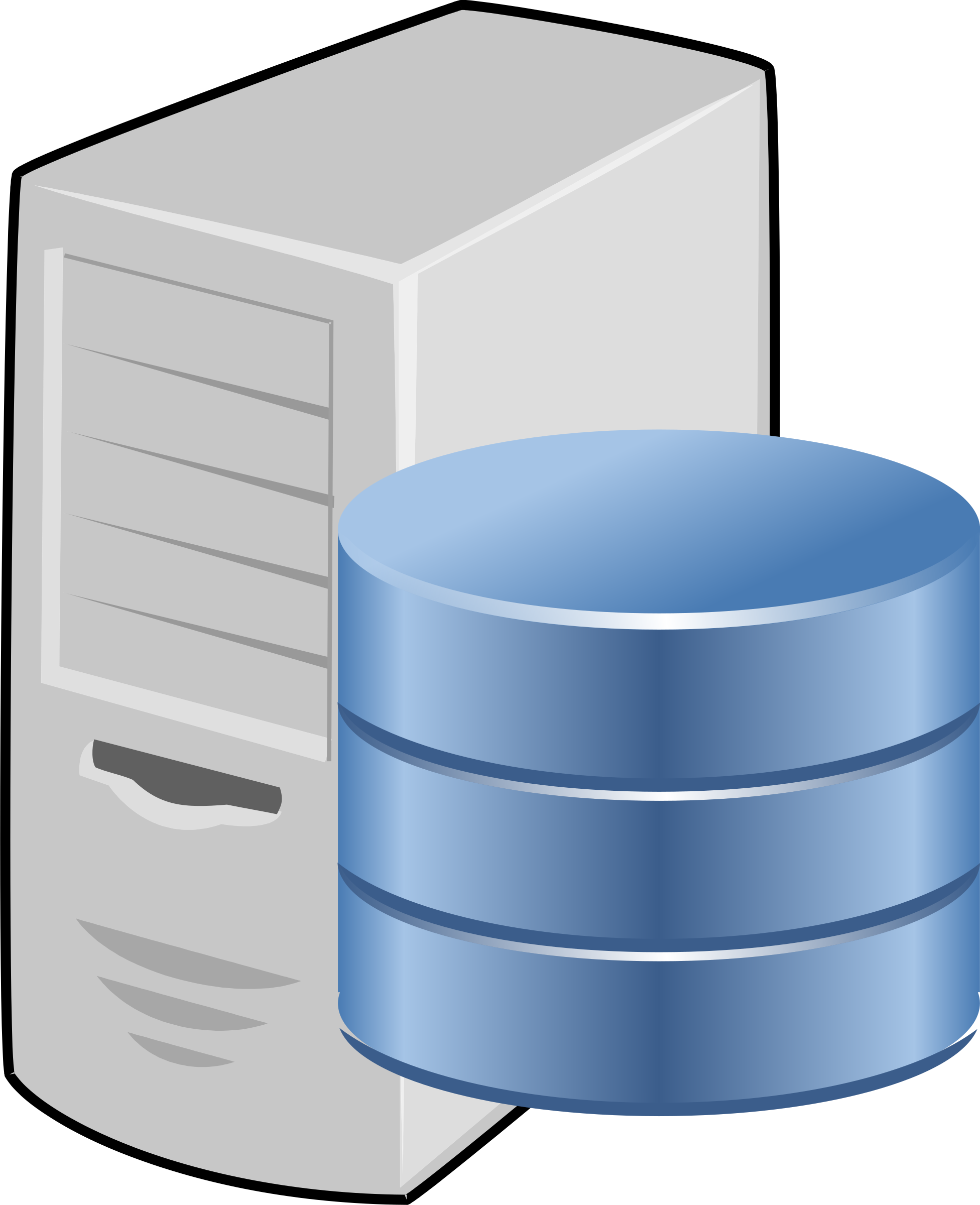 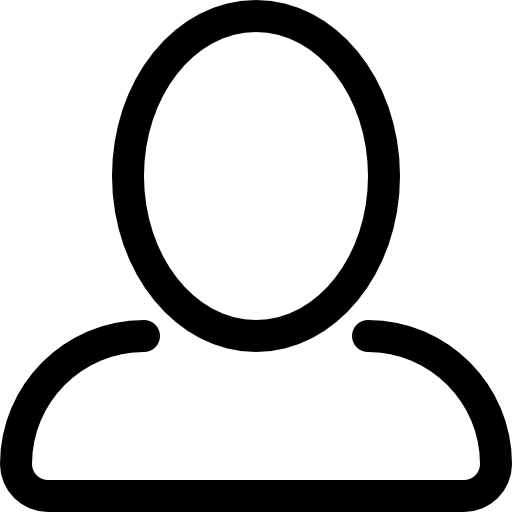 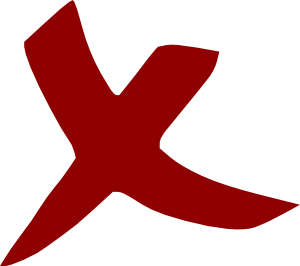 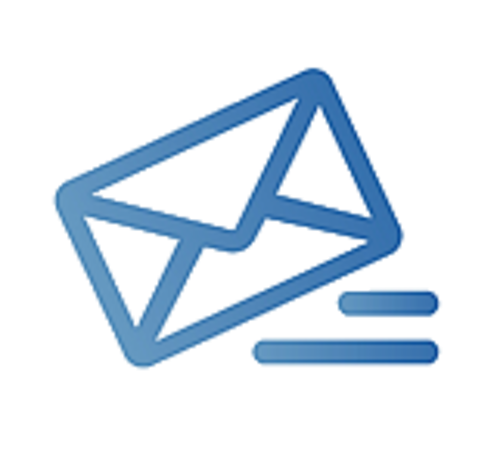 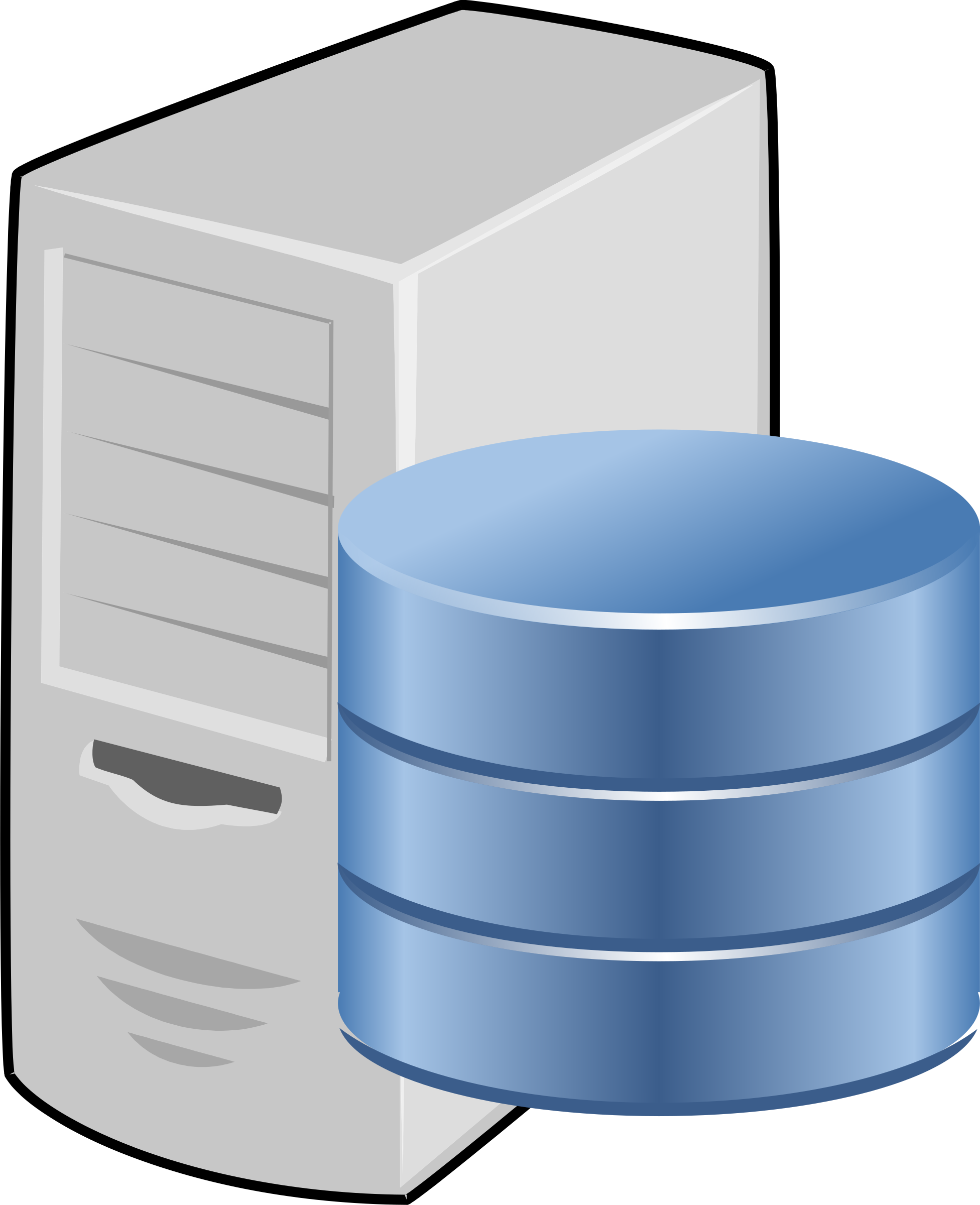 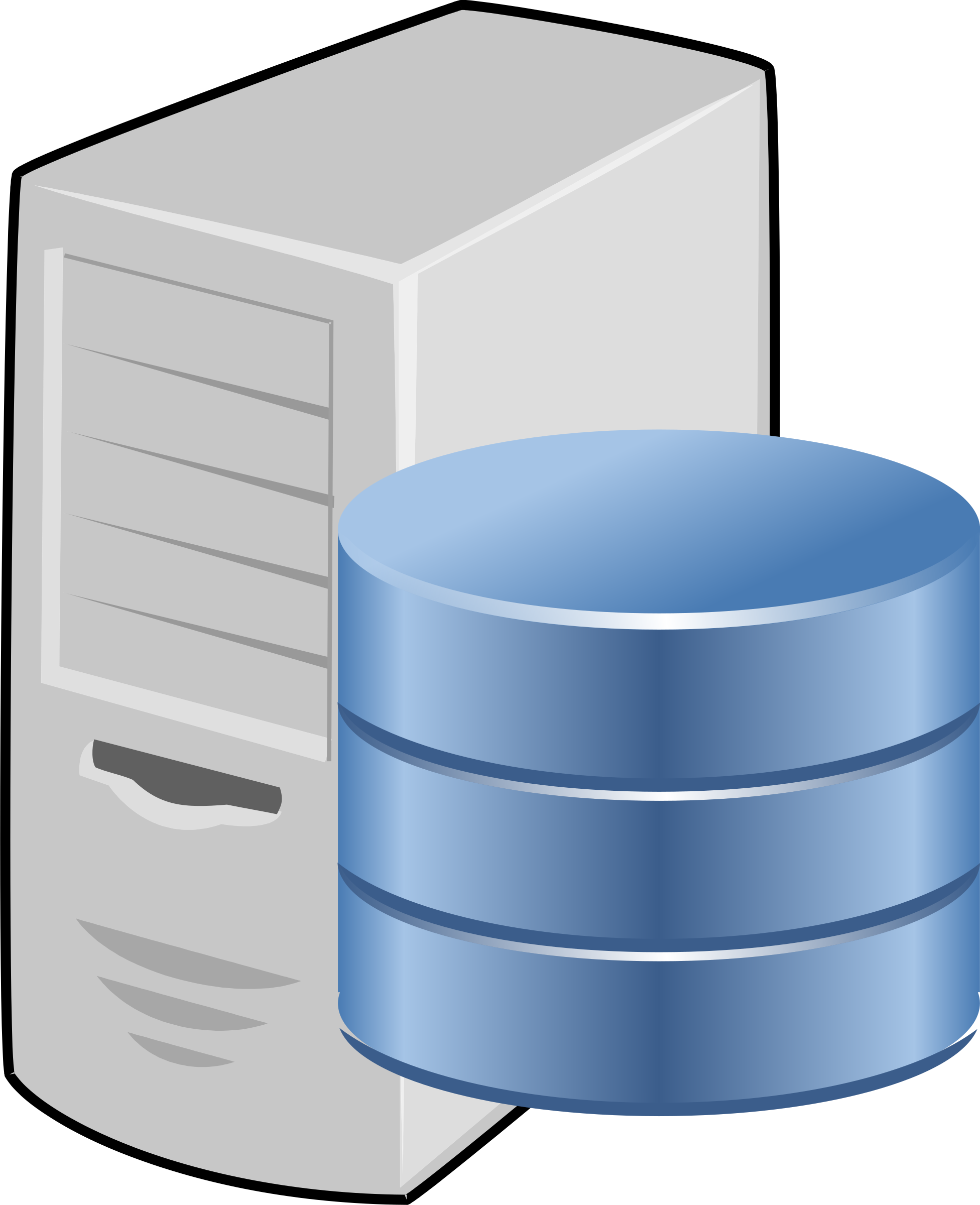 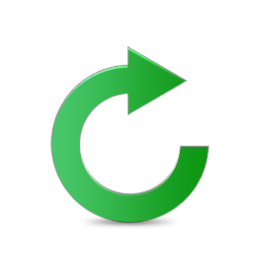 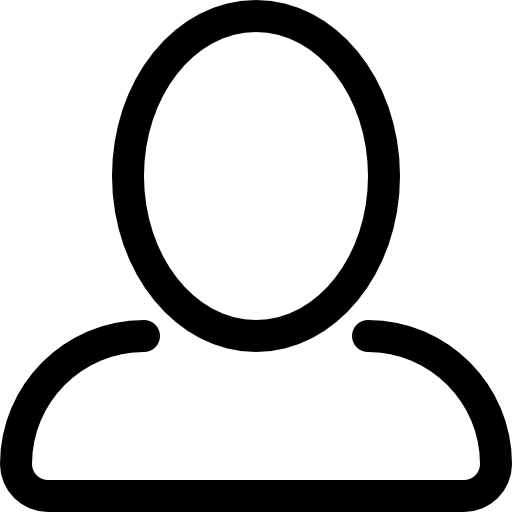 They are difficult to test!
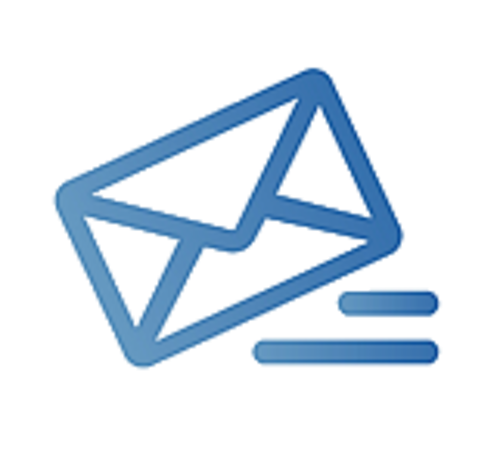 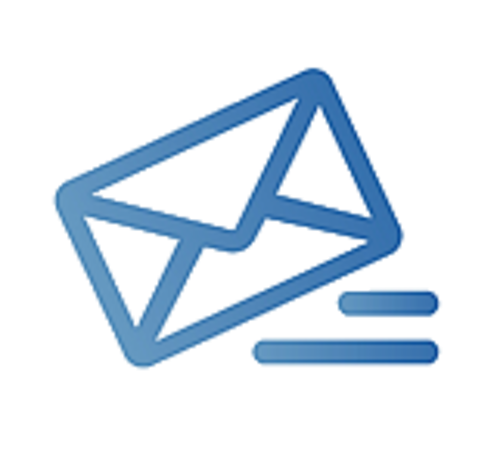 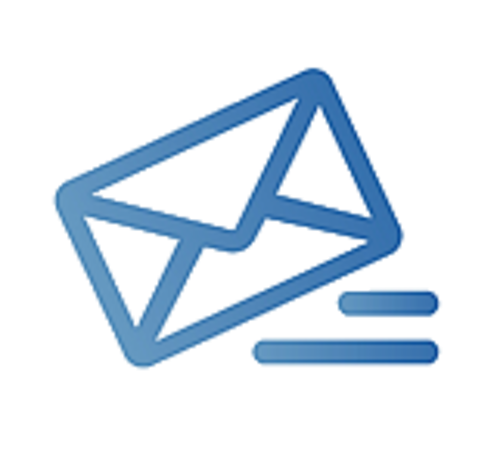 Many components, many sources of nondeterminism
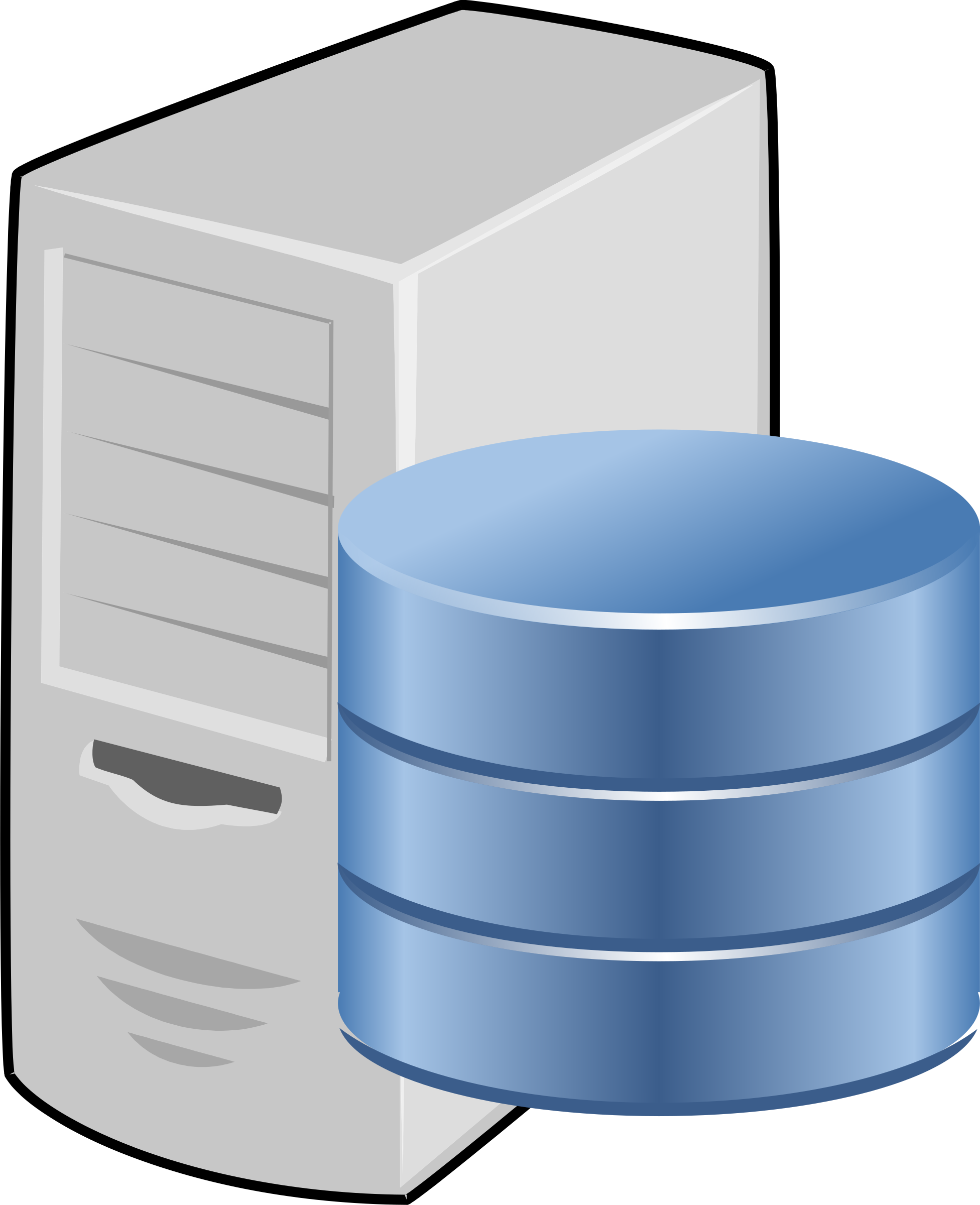 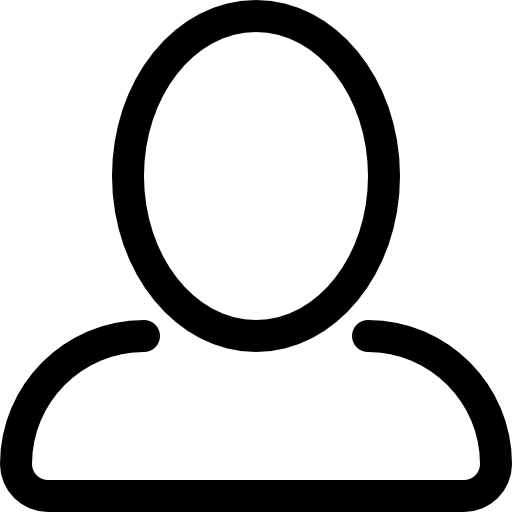 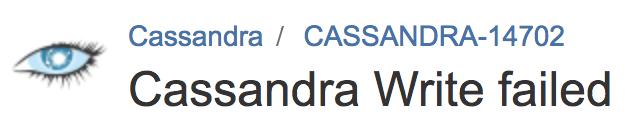 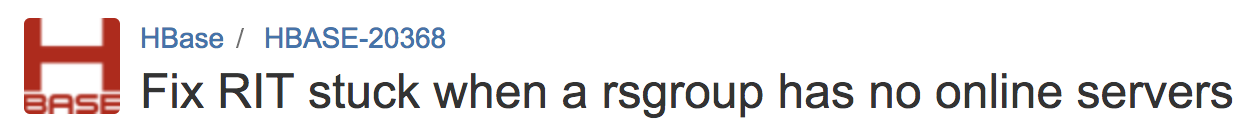 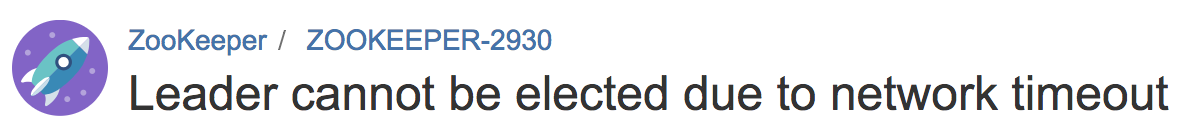 2
Distributed systems bugs are deep!
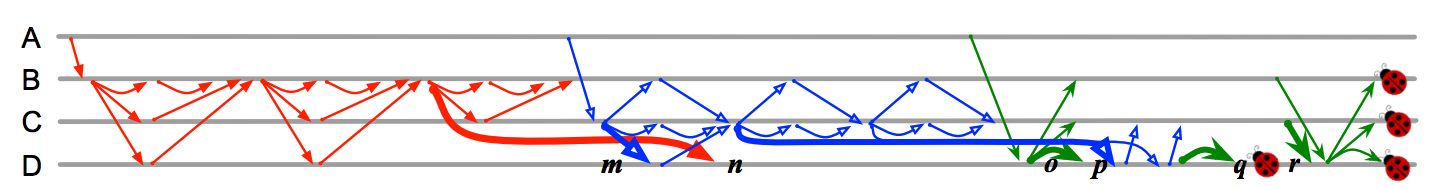 Bug in Cassandra 2.0.0 (img. from Leesatapornwongsa et. al. ASPLOS’16)
3
.  .  .  . . . .  .
How to detect bugs?
.  .  .  . . . .  . .
. . . . . . . . .  . . . . . . . . . . . . . . . .
.  .  .  . . . .  .
.  .  .  . . . .  .
. . . . . . . . . . .
. . . . . . . . . . .
Systematic testing - infeasible
Random testing (e.g. PCTCP, Jepsen)
Needs reduction techniques (e.g. SAMC, FlyMC)
.  .  .  . . . .  .
. . . . . . . . .  . . . . . . . . . . . . . . . .
.  .  .  . . . .  .
. . . . . . . . . . .
Guided testing (e.g. Molly)
4
Combining Model Checking and Testing
state space exploration
Modeling languages
Model checking
abstraction
adaptation
state space exploration
Programming languages
Systematic testing
(applicable to real-word size software)
5
Systematic Testing of Distributed Systems
.  .  .  . . . .  . .
.  .  .  . . . .  .
Explore the state space systematically 
Run time scheduler to exercise all possible sequences of events 
Ability to inject crash/reboot events

Infeasible to test all executions
State space explosion problem
. . . . . . . . . . .
6
A Simple Example
How many different executions does the system have?
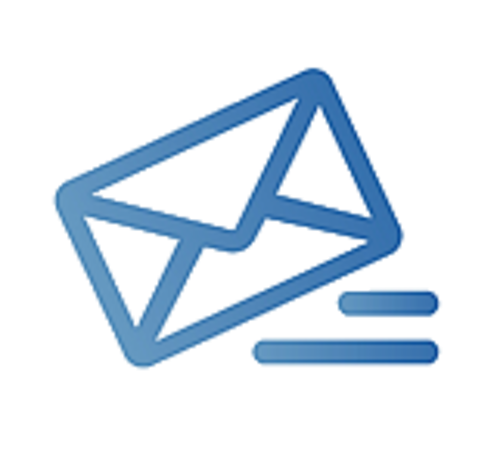 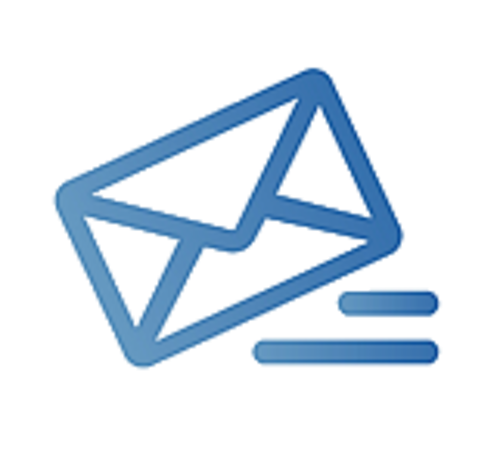 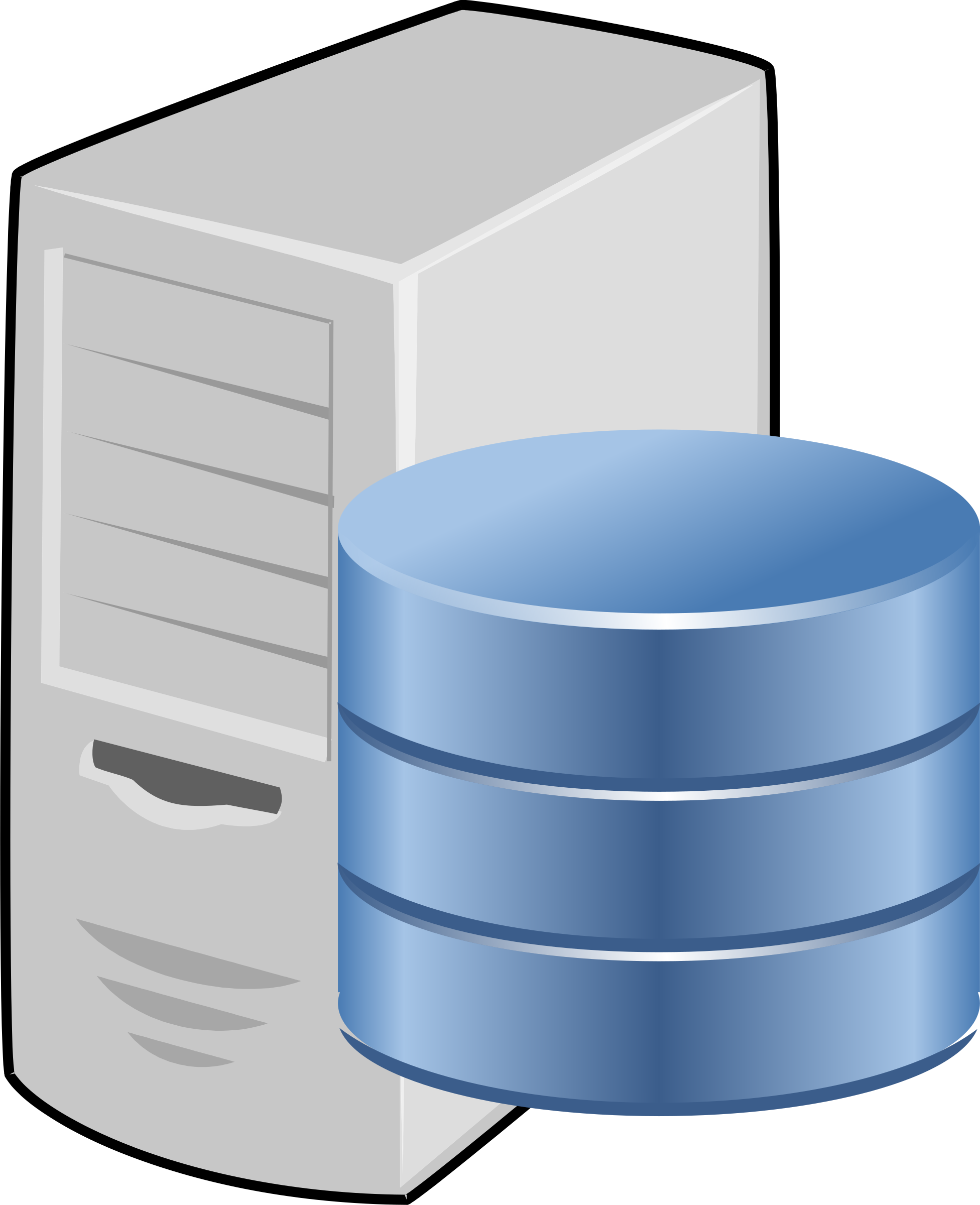 E
F
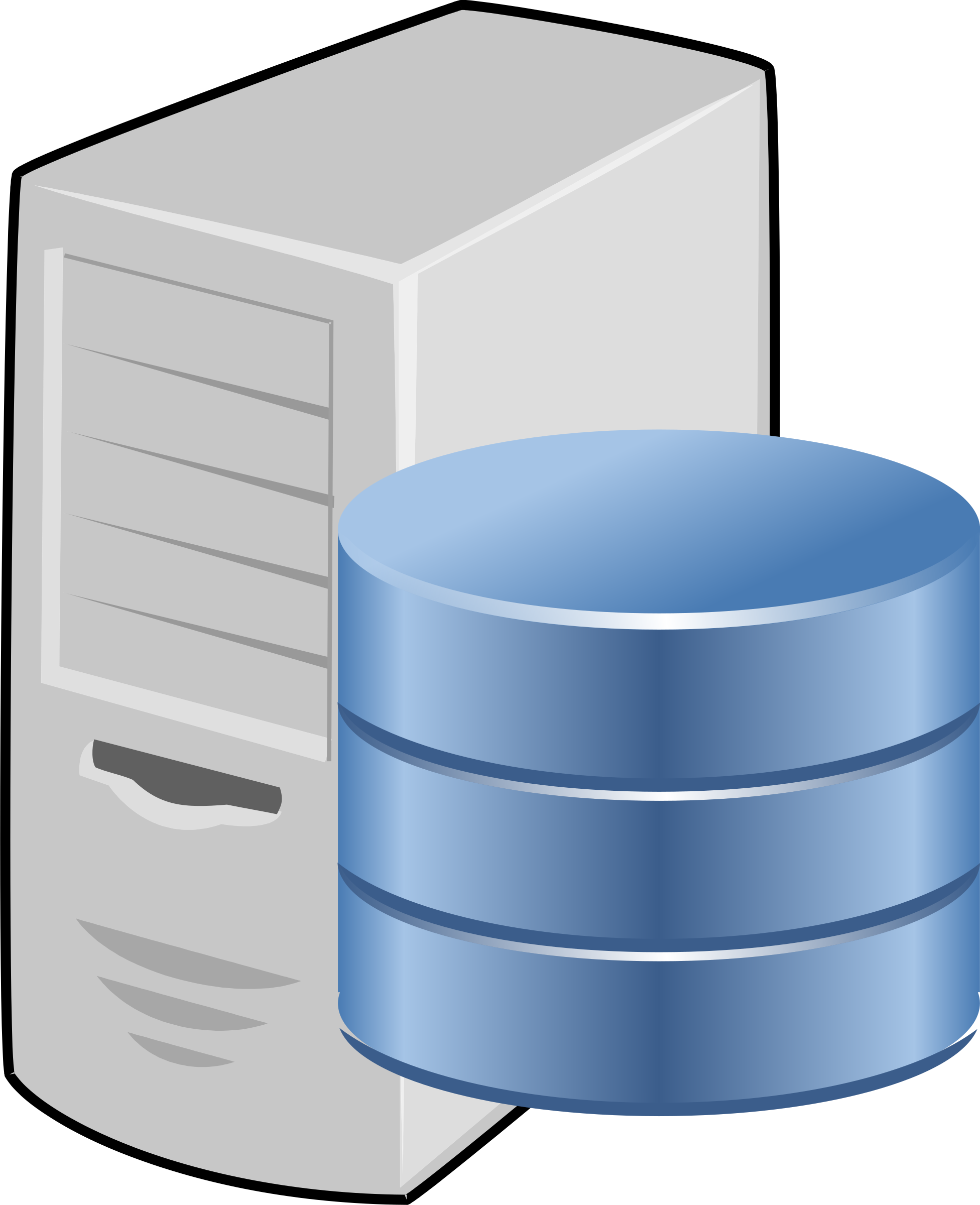 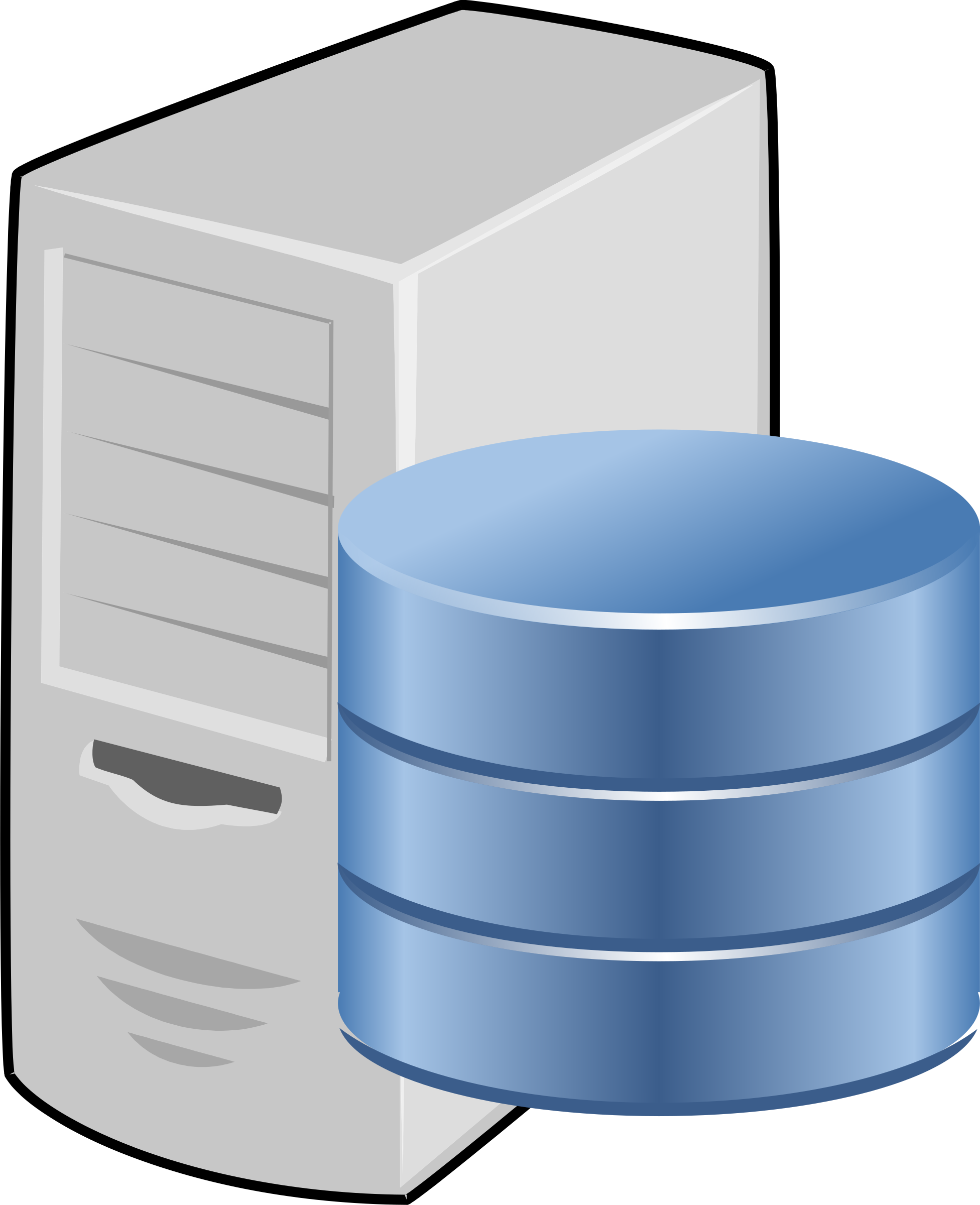 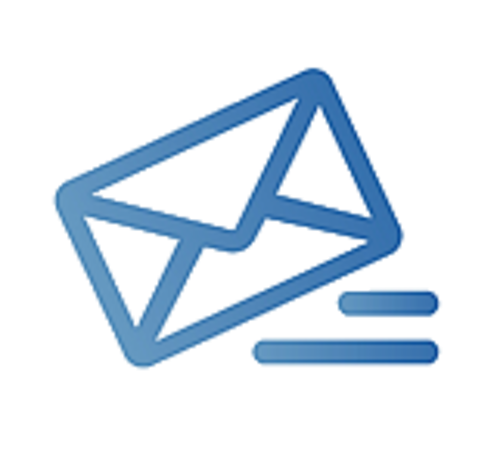 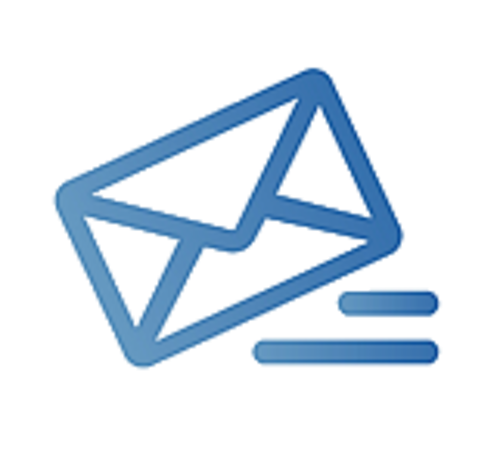 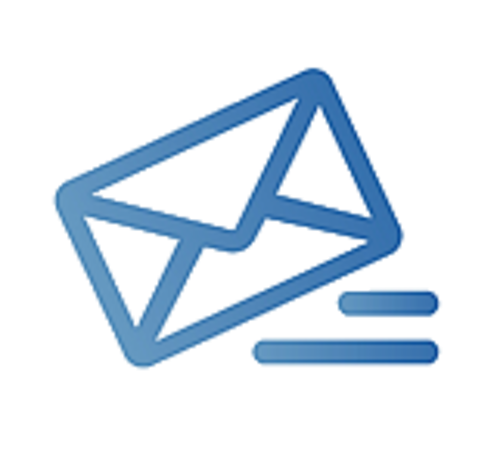 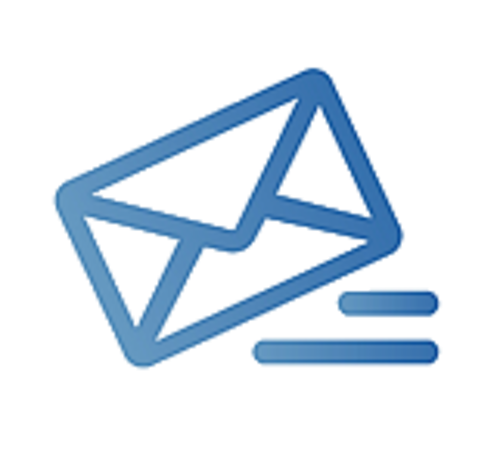 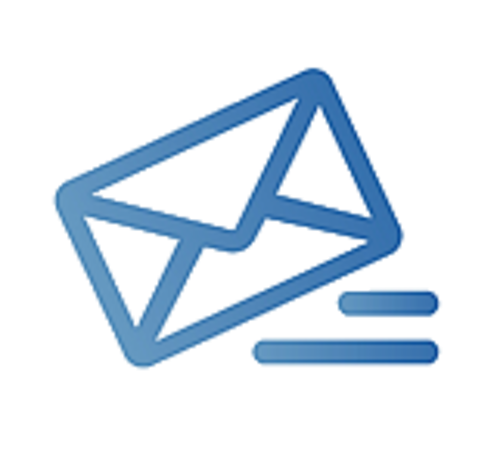 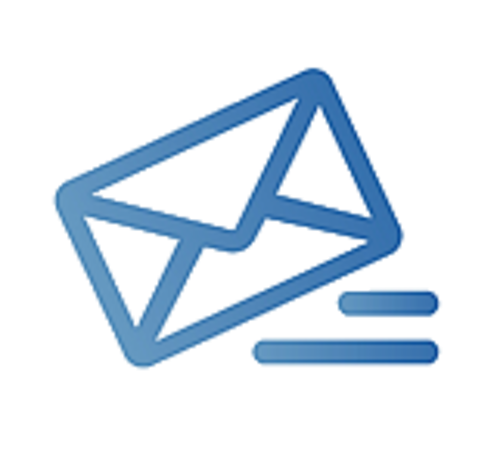 D
H
G
B
C
A
Each node operates on its own local state
The messages to different nodes are commutative
7
Partial Order Reduction
Avoids redundantly exploring parts of the state space reachable by different executions
Exploits the commutativity of concurrent transitions
Based on the dependency relation between the transitions of a system





Dynamic Partial Order Reduction (DPOR) dynamically tracks interactions between transactions
t1
t2
s1
s2
t1
t2
8
Partial Order Reduction for Distributed Systems
9
Partial Order Reduction for Distributed Systems
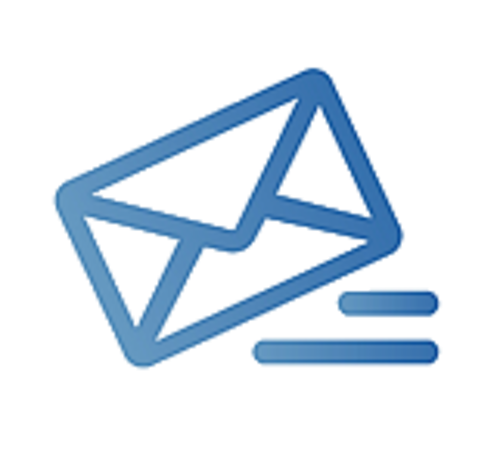 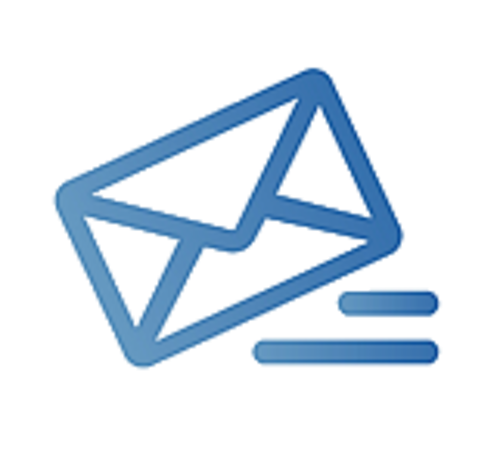 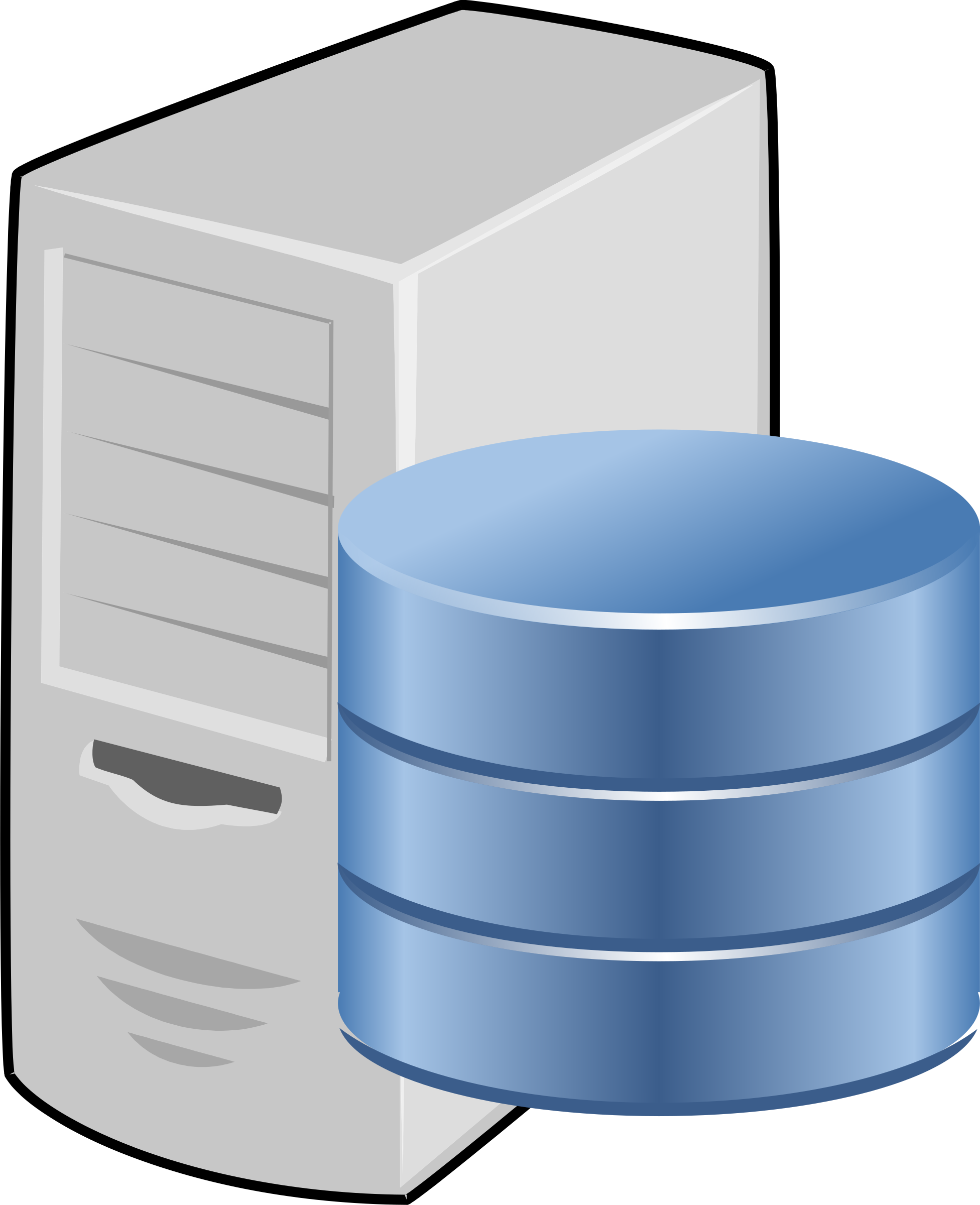 E
F
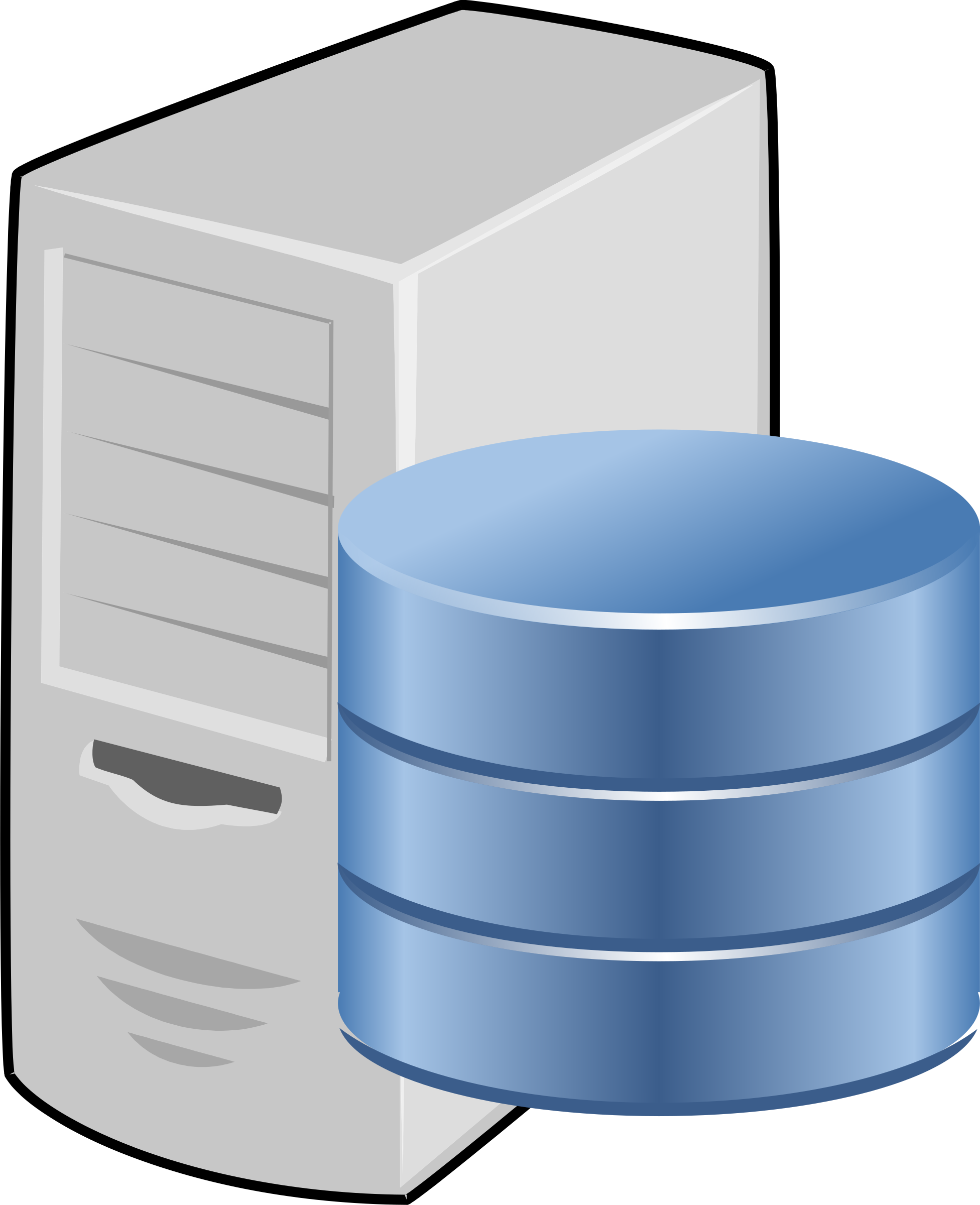 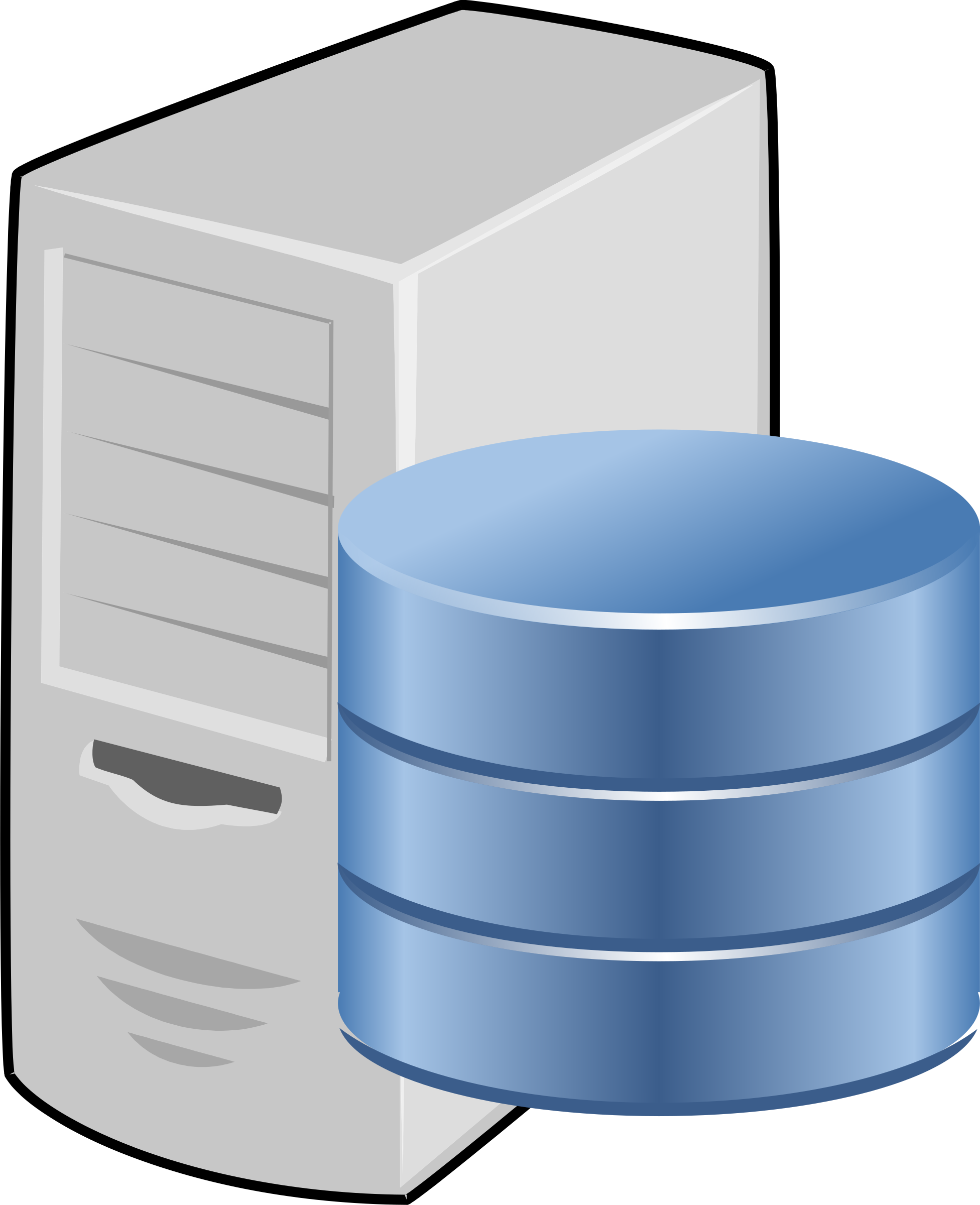 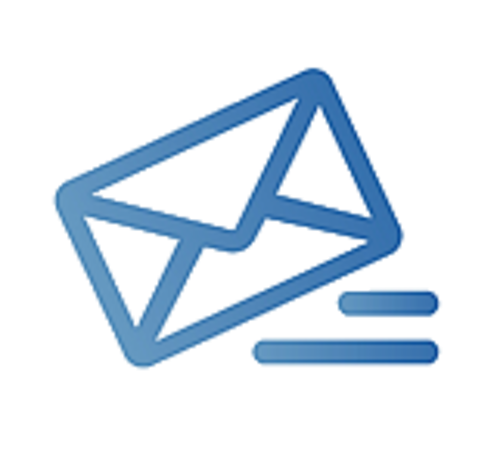 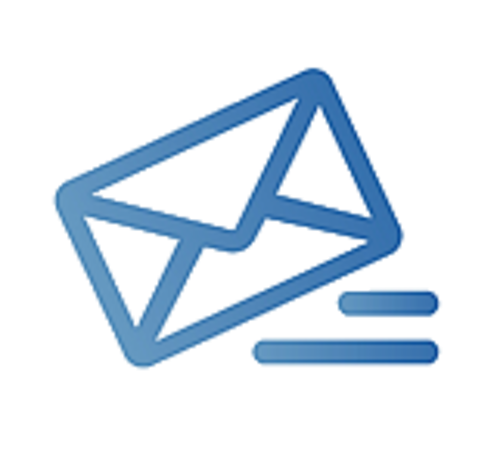 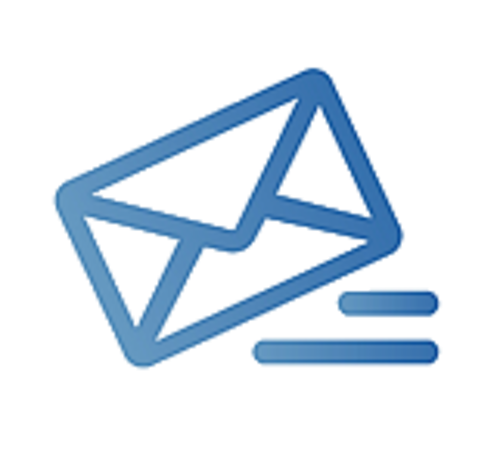 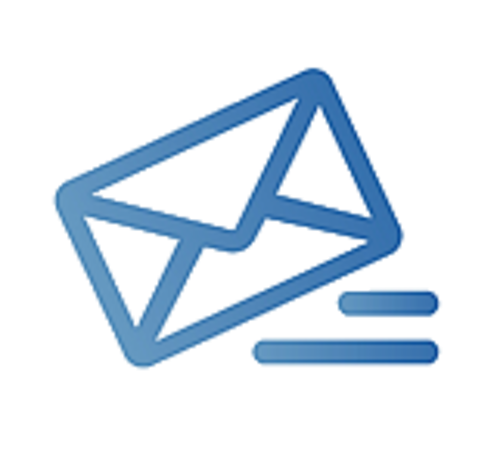 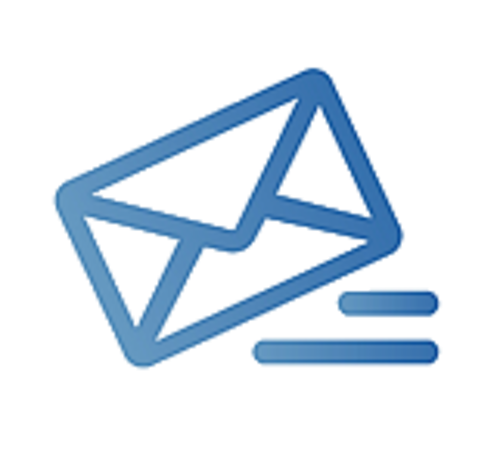 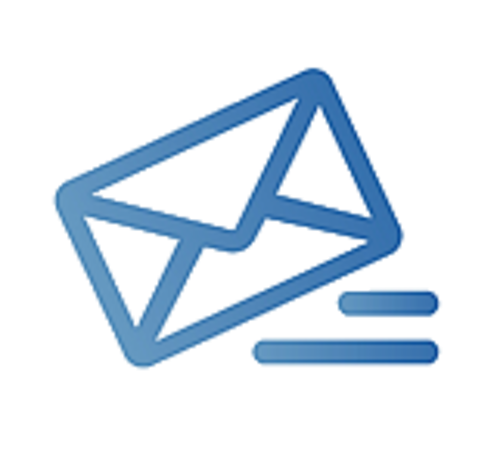 D
H
G
B
C
A
10
A Complex Example
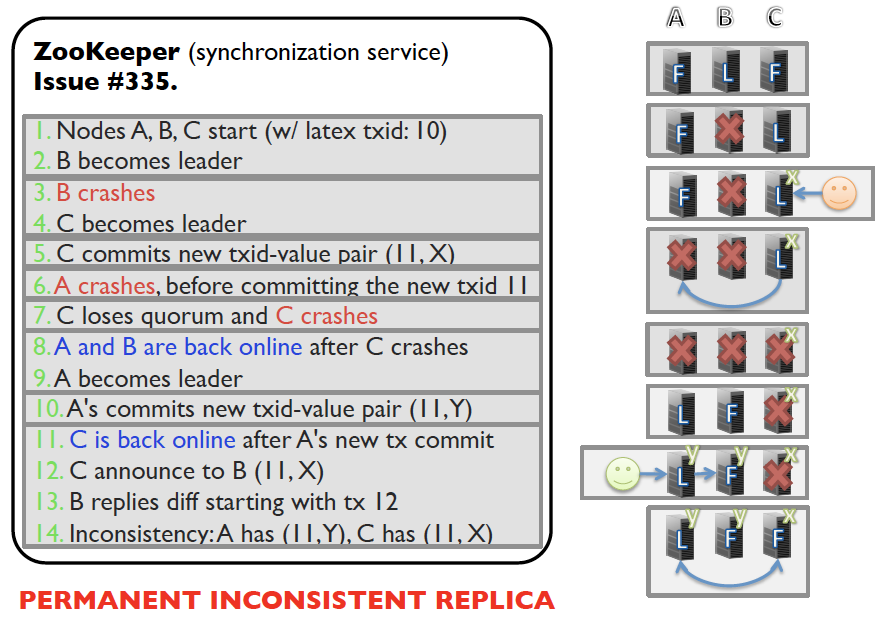 From “SAMC: Semantic-Aware Model Checking for Fast Discovery of Deep Bugs in Cloud Systems OSDI’14”
11
A Complex Example
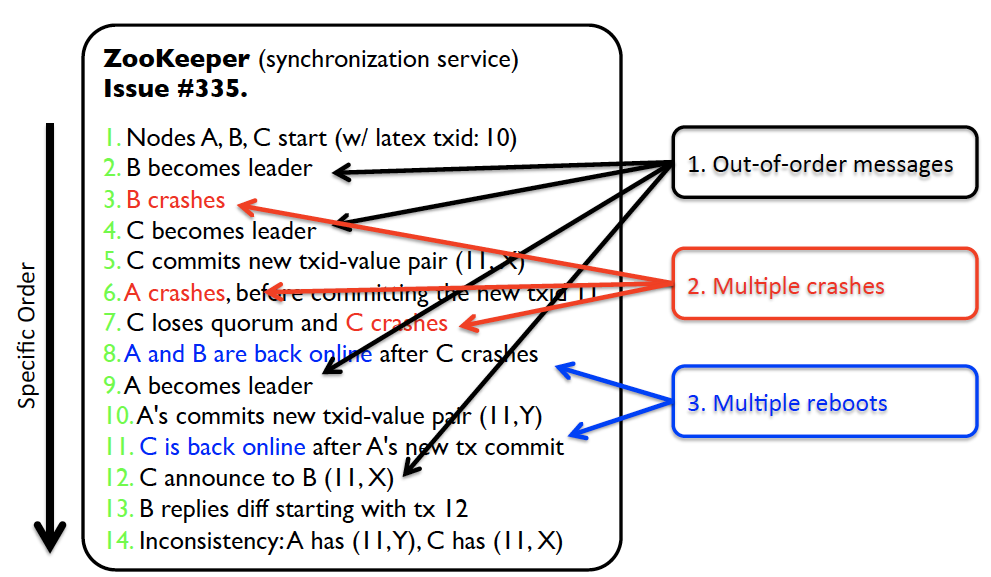 Too many events, 
multiple crashes and reboots!
From “SAMC: Semantic-Aware Model Checking for Fast Discovery of Deep Bugs in Cloud Systems OSDI’14”
12
SAMC-Semantic Aware Model Checking1
Existing approaches for reduction is not sufficient
Classical DPOR 
Black box, exploits general properties of distributed systems
SAMC
White-box, exploits system specific semantic information
Use system semantics for state space reduction
Local Message Independence
Crash Message Independence
Crash Recovery Symmetry
Reboot Synchronization Symmetry
1 SAMC: semantic-aware model checking for fast discovery of deep bugs in cloud systems, OSDI’14
13
Local Message Independence
Some messages sent to a node are concurrent
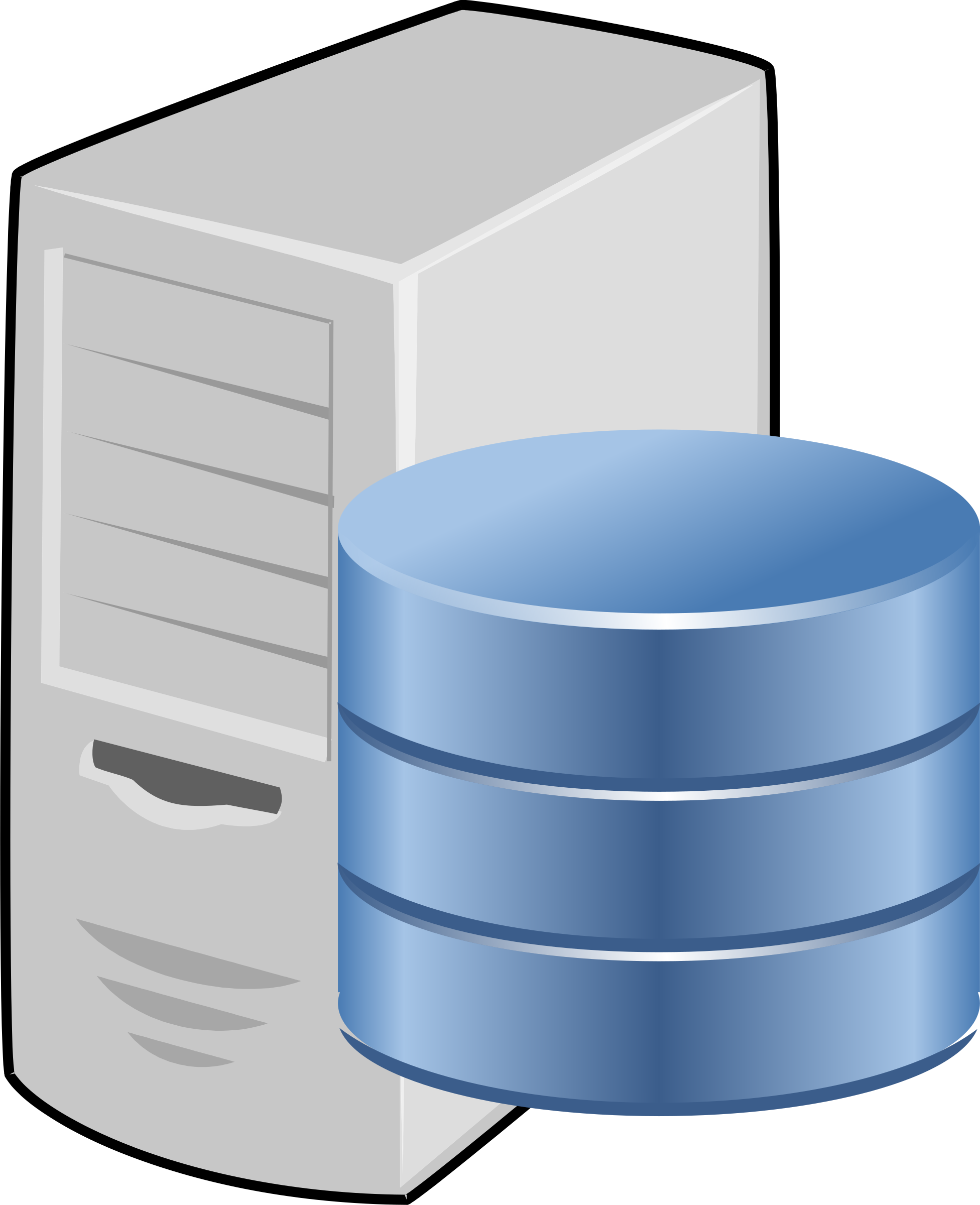 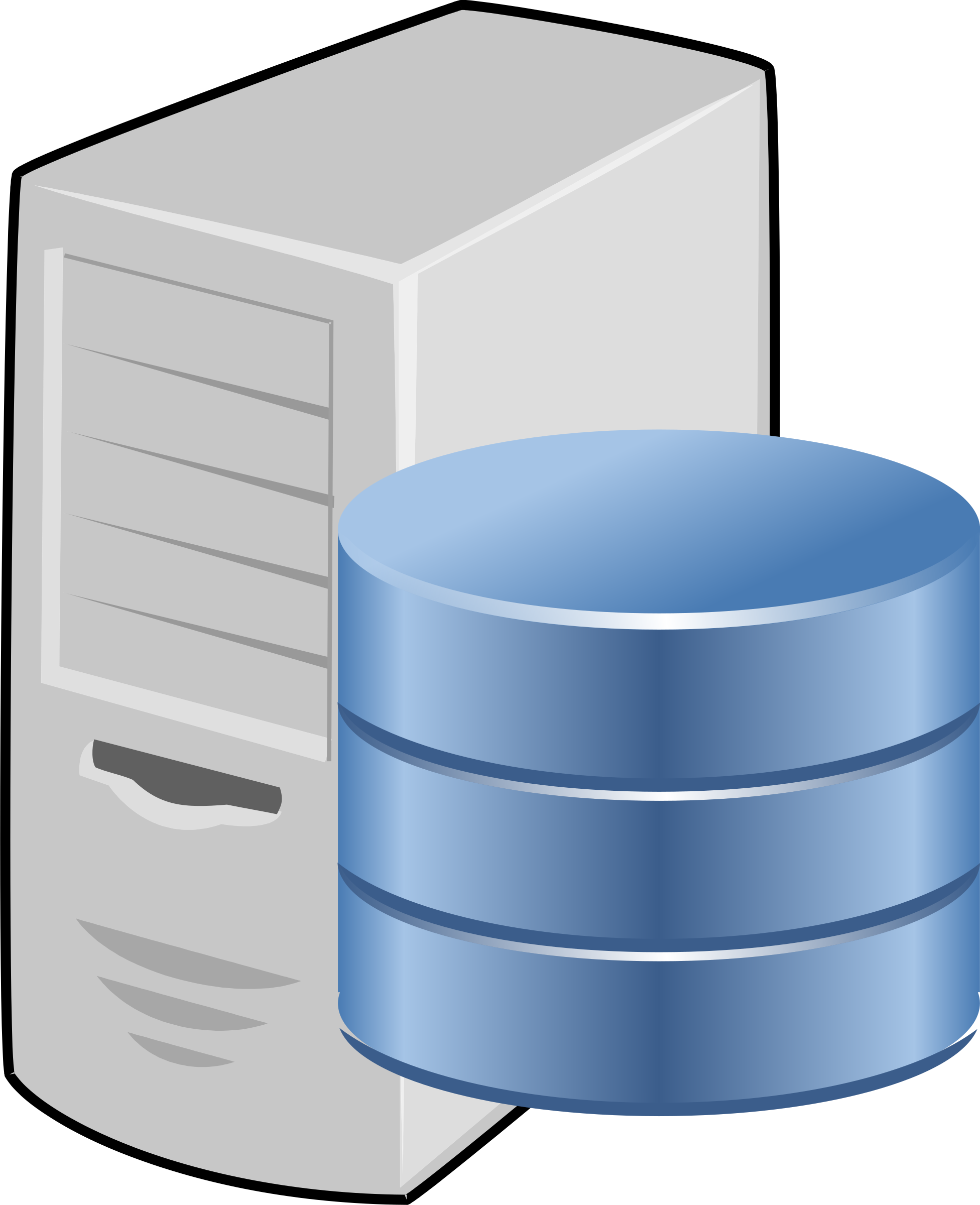 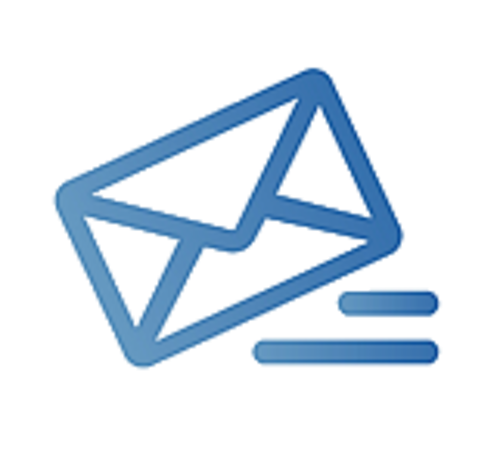 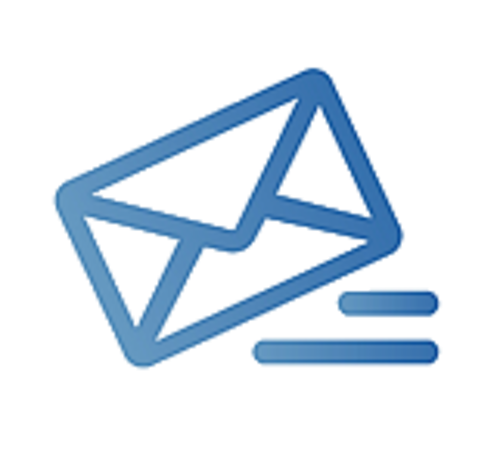 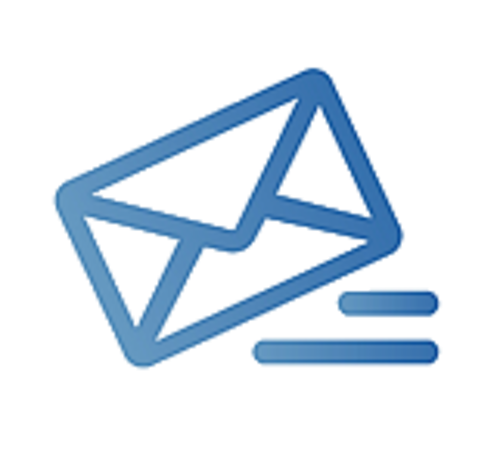 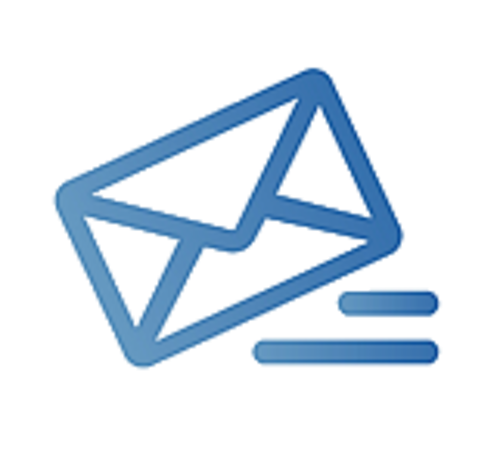 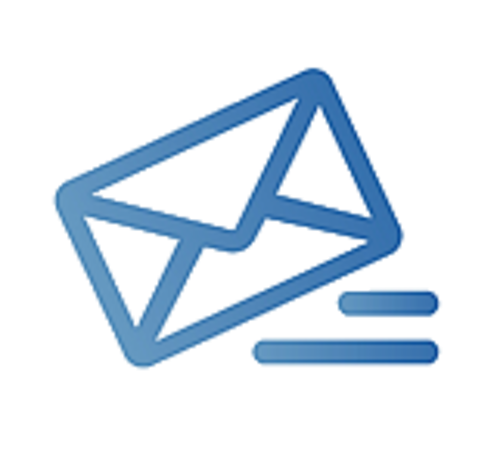 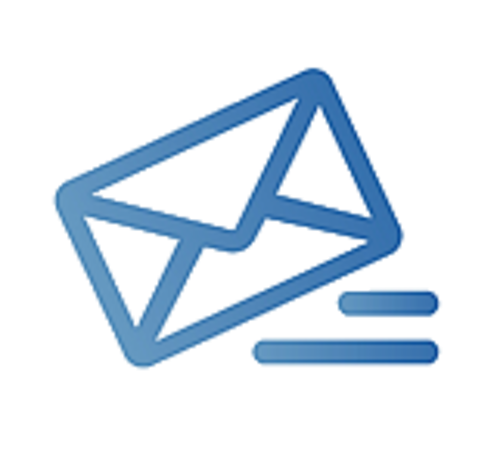 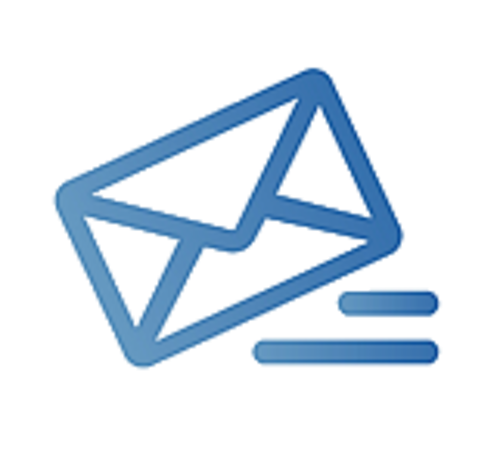 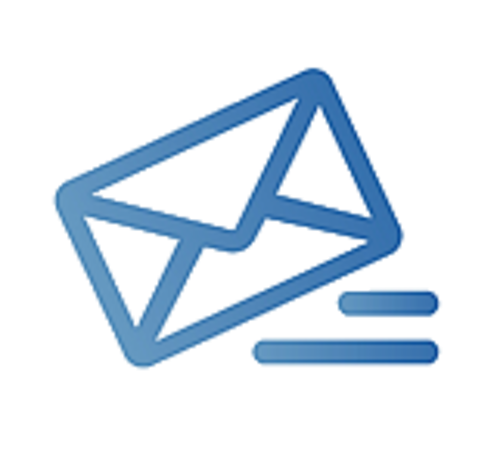 D
B
C
A
D
B
C
A
White box DPOR
ABCD
ABDC
BACD
BADC
4 reorderings
Black box DPOR
ABCD
ABDC
ACBD
…
4! reorderings
(with message processing semantics)
14
Local Message Independence
Increment:
if(pi(m, ls))
    ls ++;
Discard:
if(pd(m, ls))
    noop;
Modify:
if(pm(m, ls))
    ls = modify(m, ls)
Constant:
if(pc(m, ls))
    ls = Const;
m1 is independent of m2 if pd is true for any of m1 and m2
m1 is independent of m2 if pi (or pc) is true on both m1 and m2
m1 and m2 are dependent if pm is true on m1 and pd is not true on m2 
       (they modify the state in unique ways)
15
Crash Message Independence
Some messages and node crashes are concurrent





E.g. Crash of a node N is concurrent with messages A, B, C, D
Global impact:
if(pg(X, ls))
    modify(ls);
    sendMsg();
Local impact:
if(pg(X, ls))
    modify(ls);
White box DPOR
ABCDX
Black box DPOR
ABCDX
ABCXD
ABXCD
AXBCD
XABCD
16
Crash Recovery Symmetry
Guide the model checker with the crash decisions

Some crashes lead to symmetrical recovery behaviors
In a 4-node system with FFFL, crashing the first and the second node may lead to the same behavior
Two recovery actions are symmetrical if they produce the same message and update the local state in the same way

Needs to extract recovery logic
17
Reboot Synchronization Symmetry
Guide the model checker with the reboot decisions

A reboot will not lead to a new scenario if the current state of the system is similar to the state it crashed

Needs to extract reboot synchronization predicates and corresponding actions
18
Partial Order Reduction for Distributed Systems
Semantic information provides coarser equivalence of executions:
Semantic info
.  .  .  . . . .  . .
.  .  .  . . . .  .
. . . . . . . . . . .
Systematic testing with pruning
19
Summary
Systematic testing suffers from state space explosion problem
Partial order reduction techniques reduce the state space
Generic notion of dependency – black box
Semantic knowledge for fine grained dependency – white box
Used for testing on Cassandra, Zookeeper, Hadoop
Reduction ratio between 37x to 166x in model checking Zookeeper

Research Questions:
What other semantic knowledge can scale MC distributed systems?
How to extract the system specific white-box information?

What other techniques can be used for an efficient systematic testing?
20